"The purpose of computing is insight, not numbers", R. H. Hamming
Introduction to error analysis
Class II
Last time:
We discussed what the course is and is not
The place of computational science among other sciences
Class web site, computer setup, etc.
Also last time:
The course will introduce you to supercomputer on the desk:
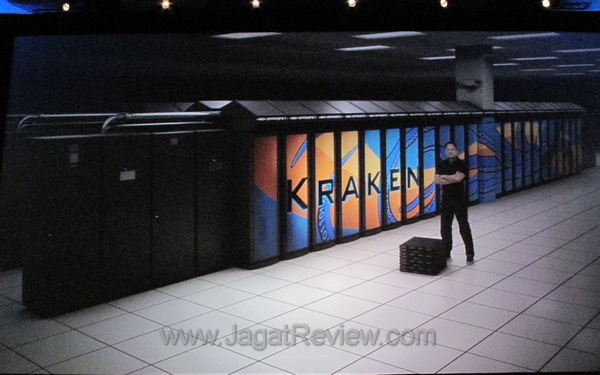 Today’s class. Background
Taylor Series: the workhorse of numerical methods. 
F(x + h) =~  F(x) + h*F’(x)

Sin(x) =~ x - 1/3!(x^3), works very well for x << 1, OK for x < 1.
What is the common cause of these disasters/mishaps?
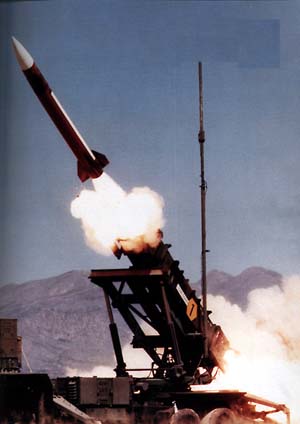 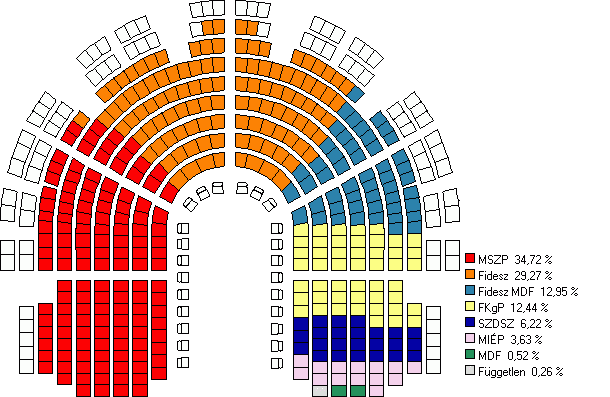 Wrong parliament make-up, 
Germany 1992.
Patriot Missile Failure, 
1st Gulf war. 28 dead.
Numerical math != Math
Errors.
Absolute error. 

Relative error (usually more important): |X_exact - X_approx|/|X_exact| *100%
Example. Suppose the exact number is x = 0.001, but we only have its approximation, x=0.002. Then the relative error = (0.002 - 0.001)/0.001*100% = 100%. (Even though the absolute error is only 0.001!)
A hands-on example. num_derivative.cc
Let’s compute the derivative:
F(x)  = exp(x). Use the definition. Where do the errors come from?
Two types of error expected:
Trucncation error (from using the Taylor series)
Round-off error which leads to “loss of significance”.
Round-off error:
Suppose X_exact = 0.234. 

But say you can only keep two digits after the decimal point.  Then X_approx = 0.23. 

Relative error = (0.004/0.234)*100 = 1.7%. 


But why do we make that error? Is it inevitable?
The very basics of the floating point representation
Decimal: (+/-)0.d1d2…. x10^n  (d1 != 0).  n  = integer. 



Binary: (+/-)0.b1b2 ….. x 2^m. b1 = 1, others 0 or 1. 


Example: 1/10 = (0.0001100110011…..) (infinite series). 

KEY: MOST REAL NUMBERS CAN NOT BE
 REPRESENTED EXACTLY
Machine real number linehas holes.
Example. Assume only 3 significant digits, that is 
Possible numbers are (+/-)(0.b1b2b3)x2^k, 

K= +1, 0, or -1. b= 0 or 1.  

Then the next smallest number above zero 
Is 1/16 = 0.001x2^-1. 

Largest = ?
Realistic machine: 32 bit
Float-point number = (+/-)q x 2^m.  (IEEE standard) 

Sign of q  ->  1 bit
Integer |m|     8 bit
Number q       23 bits

Largest number ~ 2^128 ~ 3*10^38 
Smallest positive number ~ 10 ^-38

MACHINE EPSILON:   smallest e such that 

1 + e > 1.    Very important!